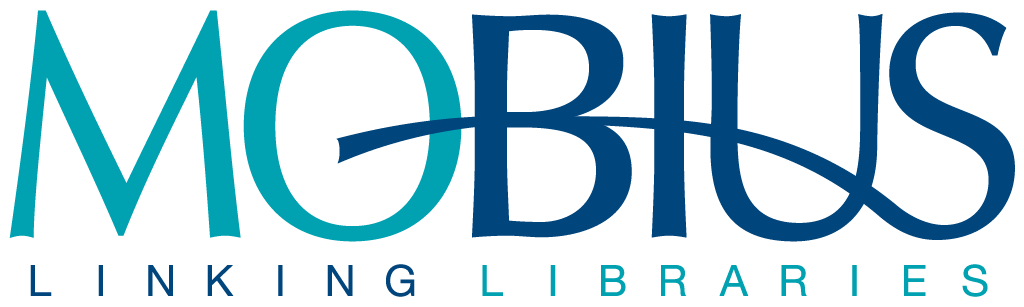 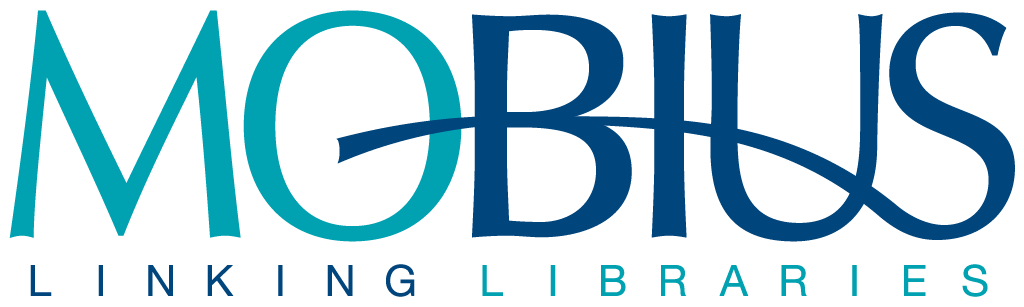 FOLIO SERIALS 
(The Days of Wine & Quesnelia)
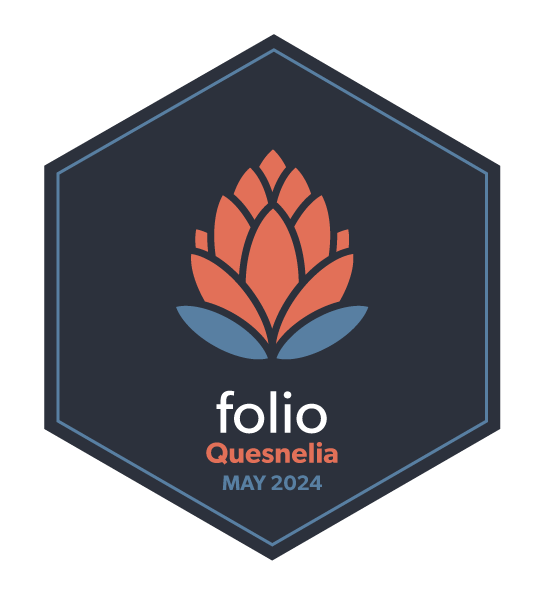 June 3, 2025
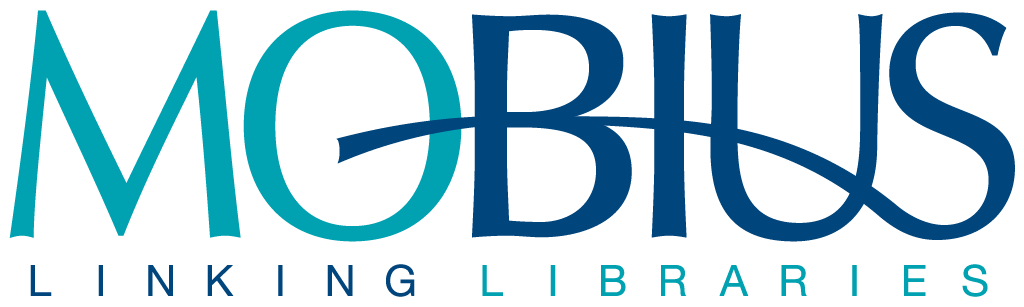 Your Host:

Stephen Strohl, Associate Director, Member Services
steve@mobiusconsortium.org

Everything here is either on or will soon be “ON THE WIKI”

Go to: https://wiki.mobiusconsortium.org/

Select the FOLIO “Book” and go to ACQUISITIONS & SERIALS
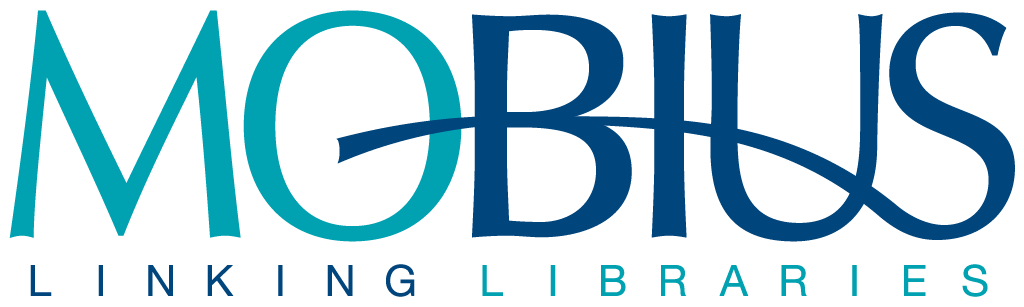 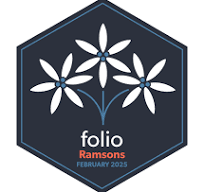 We are moving to Ramsons next month

Enhancements will be coming (we’ll get to that)

Some workflows will improve

Sunflower will be coming by the end of 2025 (we believe)
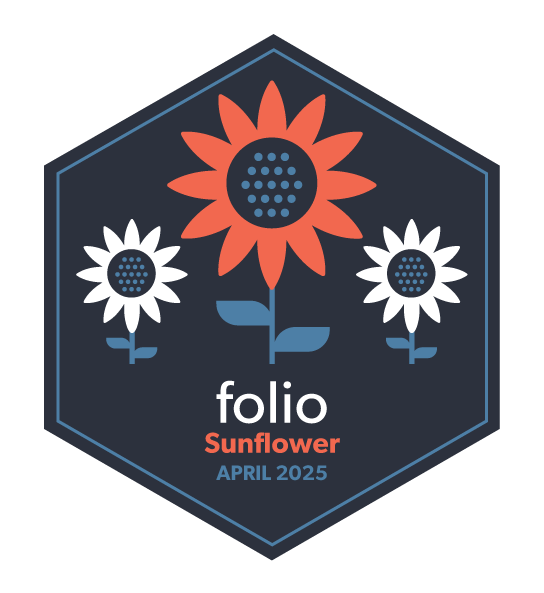 June 3, 2025
[Speaker Notes: ECS – EXTRA CAREFUL STUFF]
Background
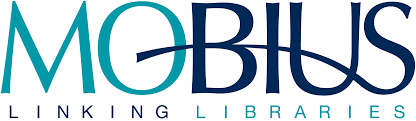 We’re going to gloss over little things like “PERMISSIONS” today.
Permissions will be changing in future releases of FOLIO
You may or may not have all of the permissions you need to do everything (since what we’ll be looking at today crosses many modules and functions).
If you need to do some and/or all of what you see today, we’ll help you out and get things setup for you and/or your colleague(s).
Begin the Beguine…
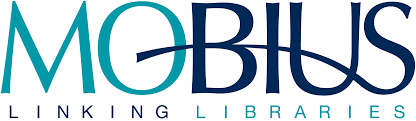 To Begin with -> In FOLIO, we start In…any guesses?
Begin the Beguine…
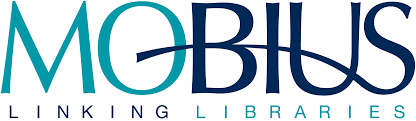 To Begin with -> In FOLIO, we start In…any guesses?

Either INVENTORY or ORDERS, but NOT in SERIALS.
INVENTORY…
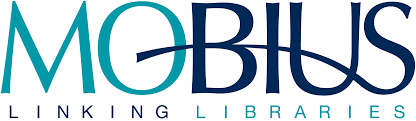 You will need a record to work with – what is your SERIALS title?

You might have an INVENTORY record to start with.
One could be loaded from an external file
You could do a Fast Add (a brief MARC if you will)
Add a new MARC bibliographic record
Or Import a Z39.50 connection and bring a record into your tenant (you will need to know the LC Identifier Number

You need to start outside of the SERIALS module
[Speaker Notes: Yo uwill]
INVENTORY…
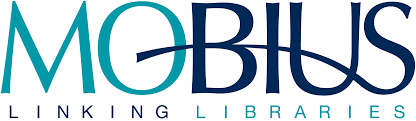 For this example, we will:
Z39.50 using the Library of Congress Control Number

IMPORT (take defaults), enter the Number

Edit Record & Explain Fields
Suppress from Discovery, Staff Suppress, etc…
[Speaker Notes: LCCN =
The name of the journal is 

SUPPRESS…

INSTANCE STATUS TERM (OTHER)

Show fields]
INVENTORY…
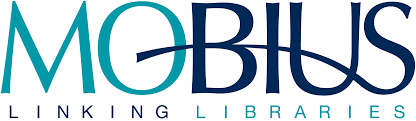 From this record, go to ACTIONS > NEW ORDER
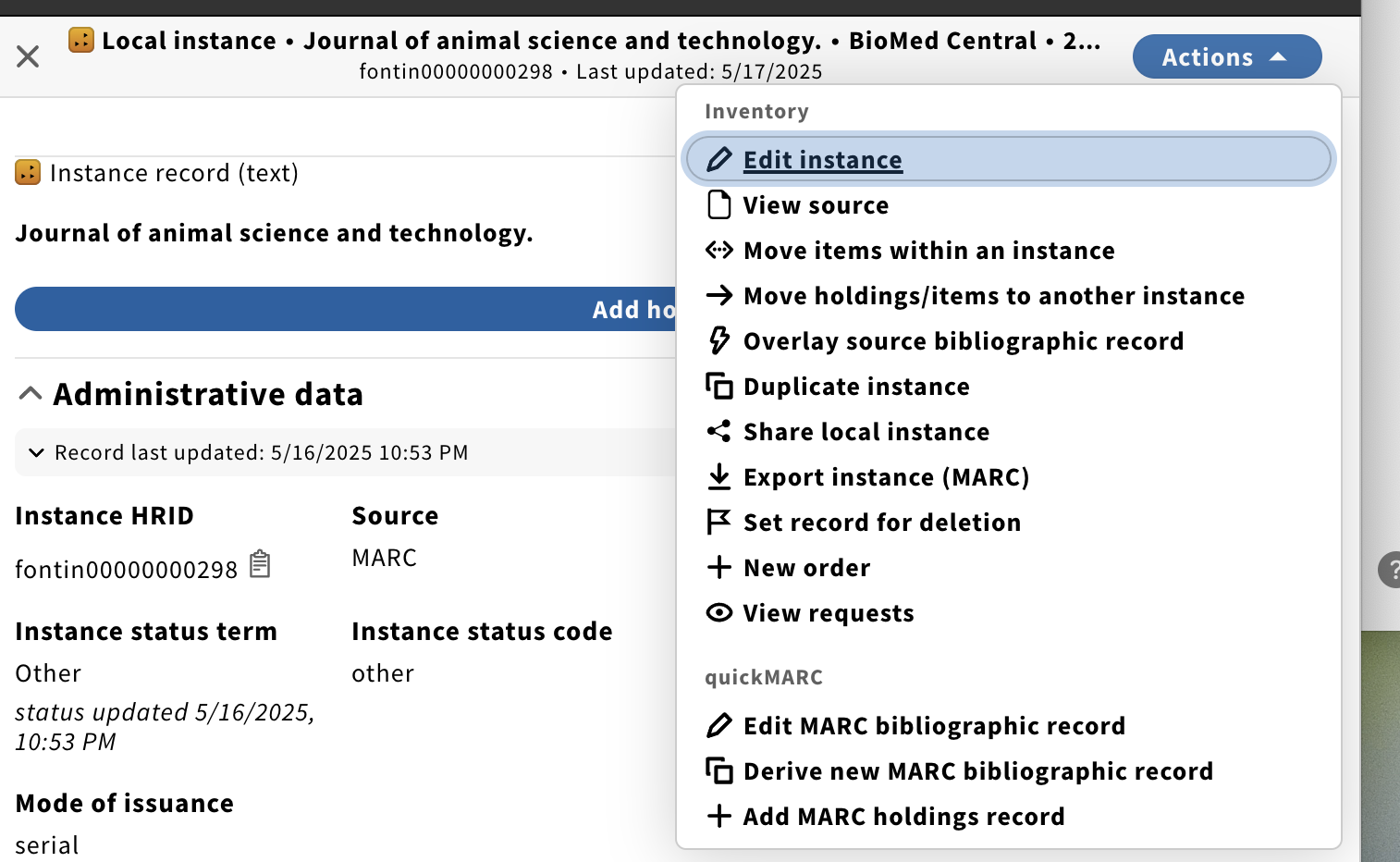 [Speaker Notes: SUPPRESS…

INSTANCE STATUS TERM (OTHER)

Show fields]
ORDERS
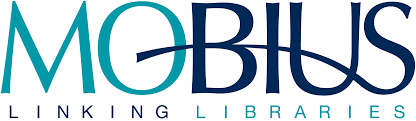 You need to create an ORDER record to affiliate and “tie” to your Serial.
You don’t have to use any of the pay functions (you can, of course)
You don’t have to go back to the ORDER to do anything after you create it.
Information from your new Serial record will be tied to the ORDER
[Speaker Notes: Once you have your Serial Record that you are going to work with, you need to create an ORDER record.

One publication pattern per title/ORDER so if you have something that is a MONTHLY, WEEKLY, and ANNUAL, you will need 3 records.]
ORDER Details
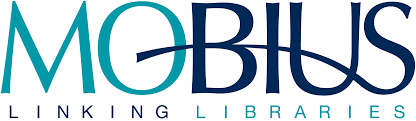 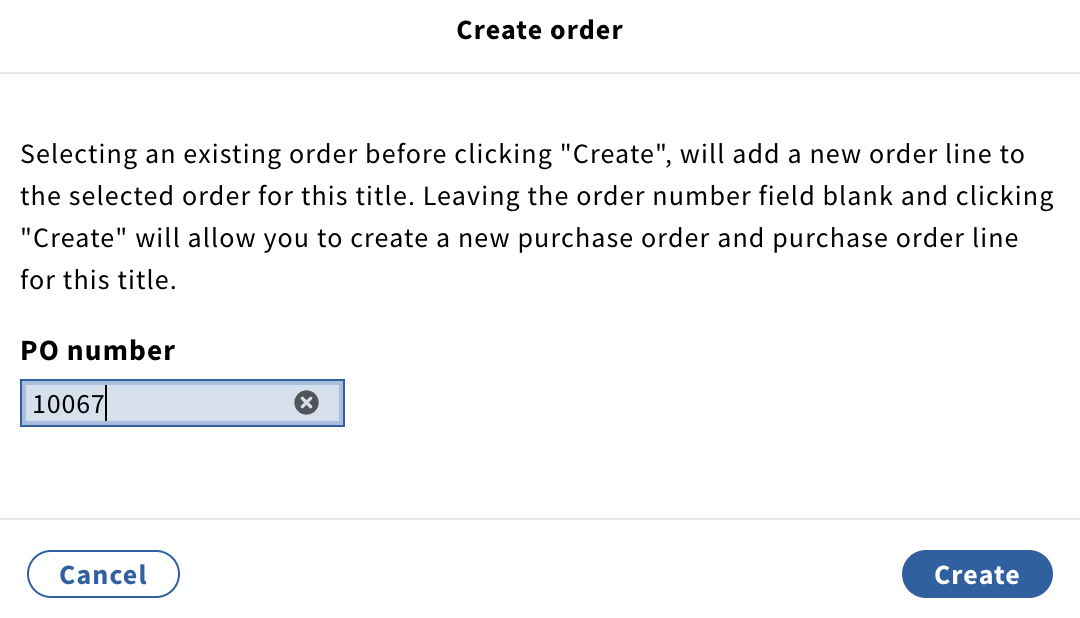 ORDER Details
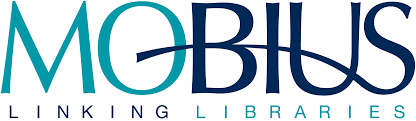 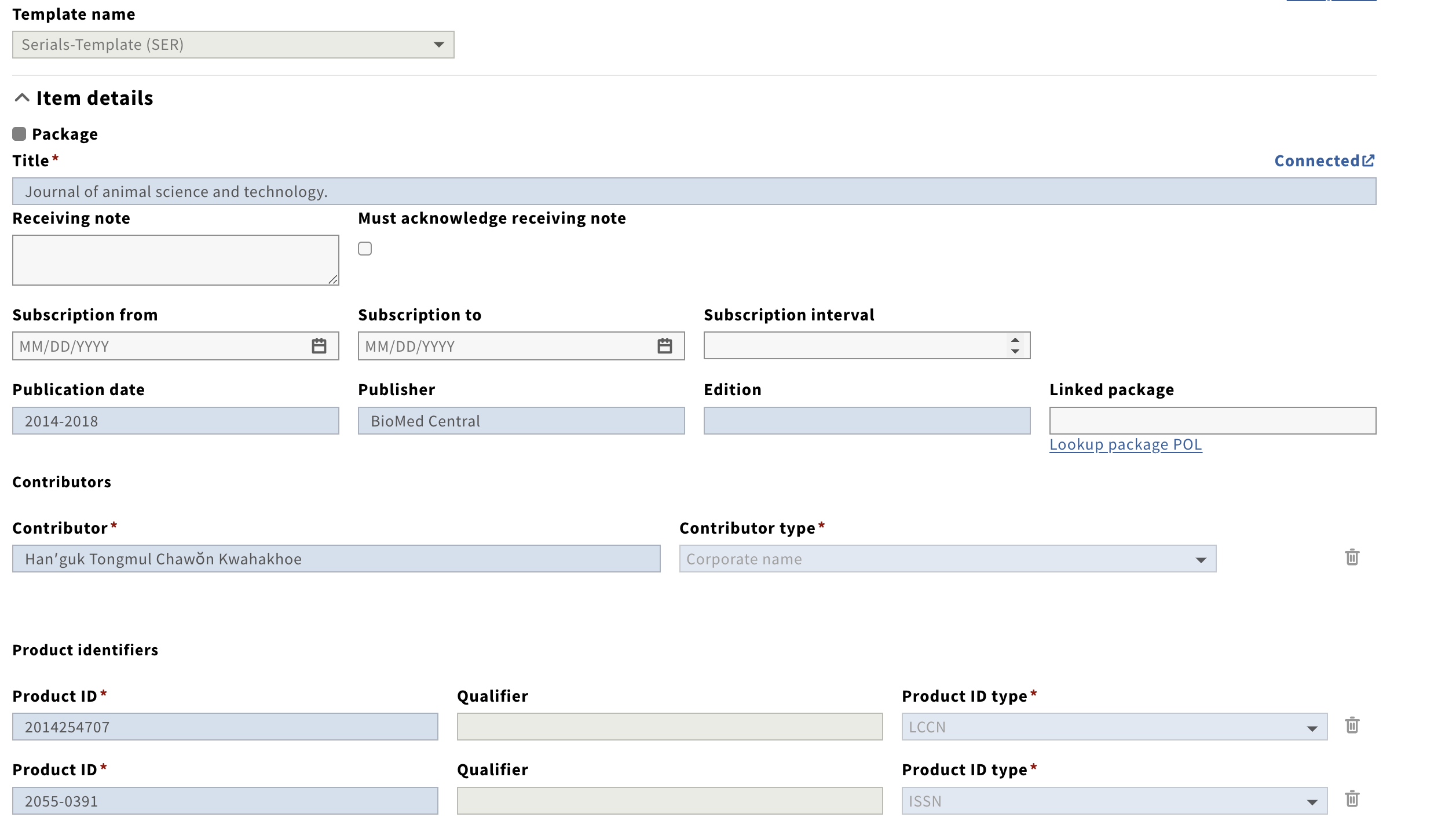 [Speaker Notes: If you have an ORDER, then when you link the INVENTORY record to it, the fields will populate.
Review fields and enter in any data that is relevant.
Check dates and price fields]
ORDER Details
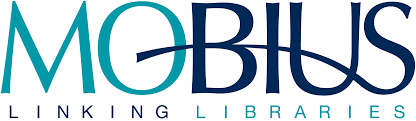 IMPORTANT: 
The Receiving Workflow must be set to:  INDEPENDENT ORDER AND RECEIPT QUANTITY
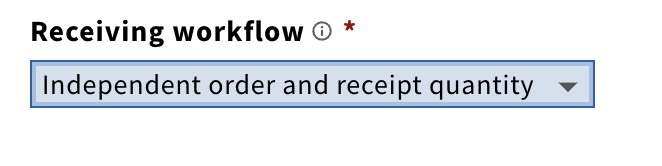 [Speaker Notes: This must be set for FOLIO to treat this as a serial.
DO NOT select the default, which is SYNCHRONIZED ORDER AND RECEIPT QUANTITY]
SERIALS
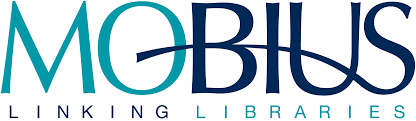 Go to SERIALS: 
New
Enter in ORDER Number
Fields Populate and Order is affiliated w/serial
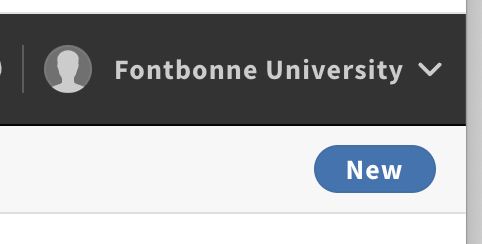 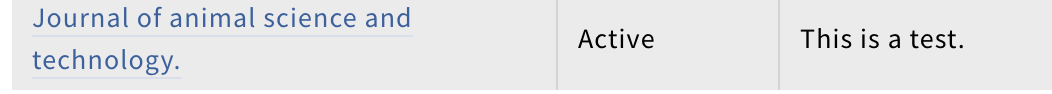 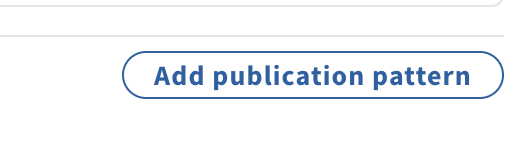 [Speaker Notes: GO TO SERIALS / NEW / ENTER IN ORDER NUMBER and the fields will populate.
Click on new title and then proceed to ADD PUBLICATION PATTERN]
SERIALS
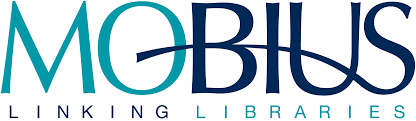 ADDING A PUBLICATION PATTERN: 
Publication Cycle & Labelling
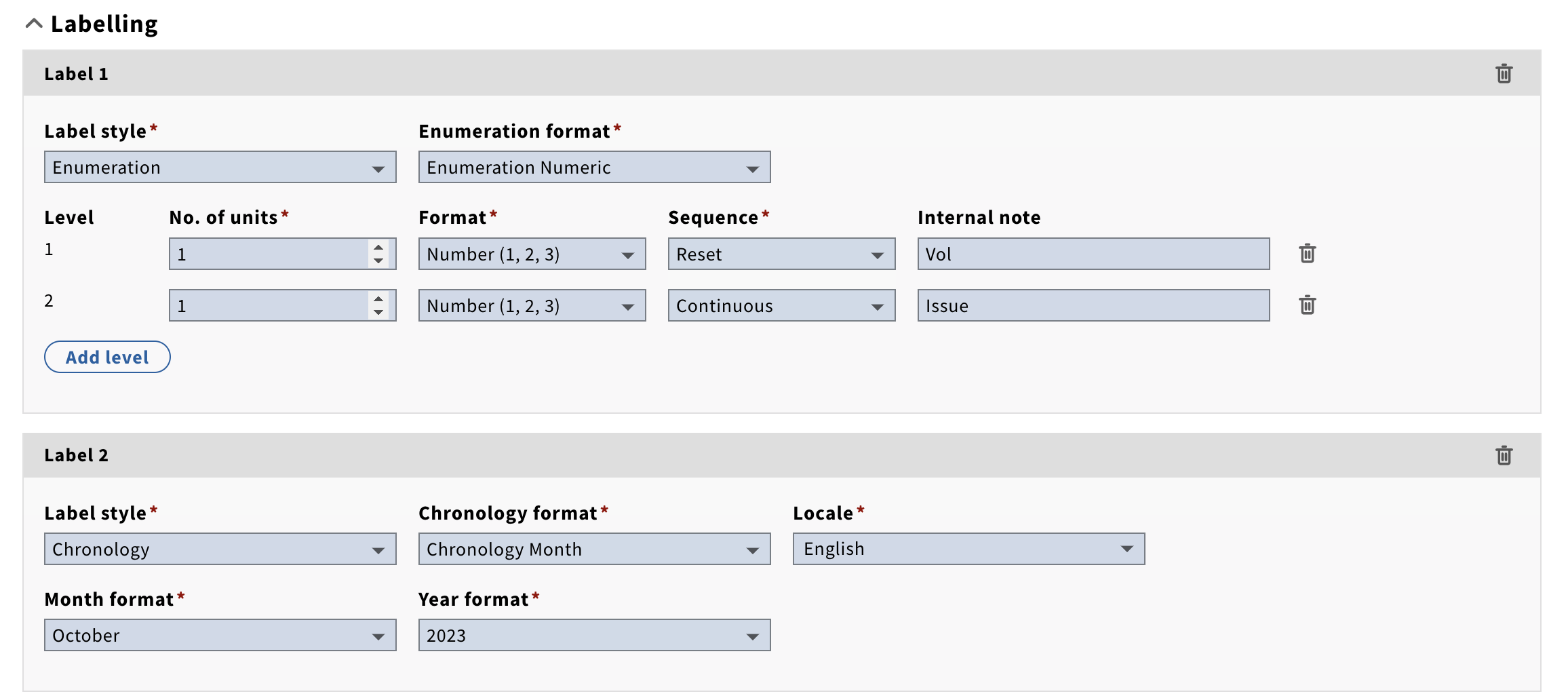 [Speaker Notes: PUBLICATION CYCLE – MONTHLY, for example
NUMBER OF MONTHS – 1
NUMBER OF ISSUES PER PUBLISHED CYCLE – 1

ISSUE 1 – Day 15 or something – day of the month

Talk about OMISSION and COMBINATION RULES (We have an example of OMISSION)

LEVEL 1 - NUMBER OF UNITS – 1 
FORMAT – NUMBER 1,2,3
SEQUECNCE – CONTINUOUS
INTERNAL NOTE – Vol]
SERIALS Template
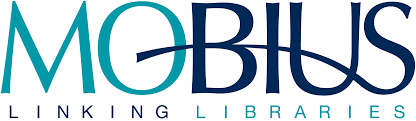 This is key:  https://docs.folio.org/docs/acquisitions/serials/
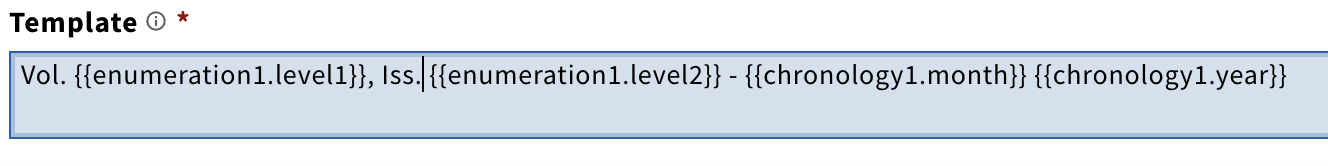 [Speaker Notes: Link to Template options to follow: https://docs.folio.org/docs/acquisitions/serials/

Copy/Paste and PREVIEW

SAVE AND CLOSE]
SERIALS - Generating
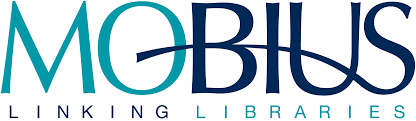 Now, stay in SERIALS and go to:
ACTIONS >  Generate Predicted Pieces
Enter in data; PREVIEW 
If OK, then Generate
Now, stay in SERIALS and go to:
ACTIONS > Generate Receiving Pieces
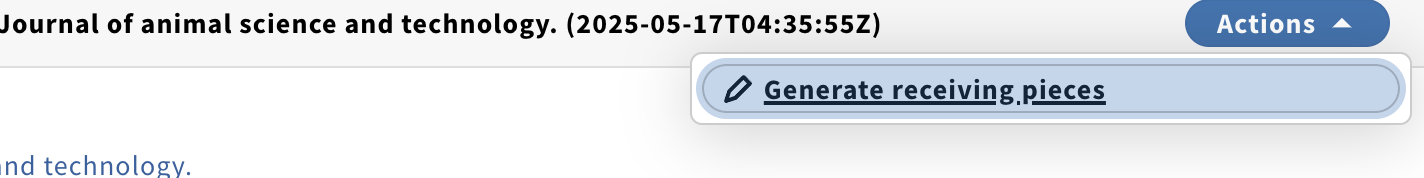 [Speaker Notes: Stay in SERIALS – once you create the pattern, generate predicted pieces, you then need to generate the receiving pieces]
SERIALS - Generating
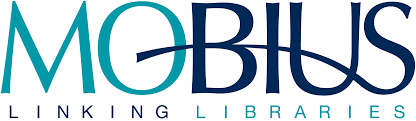 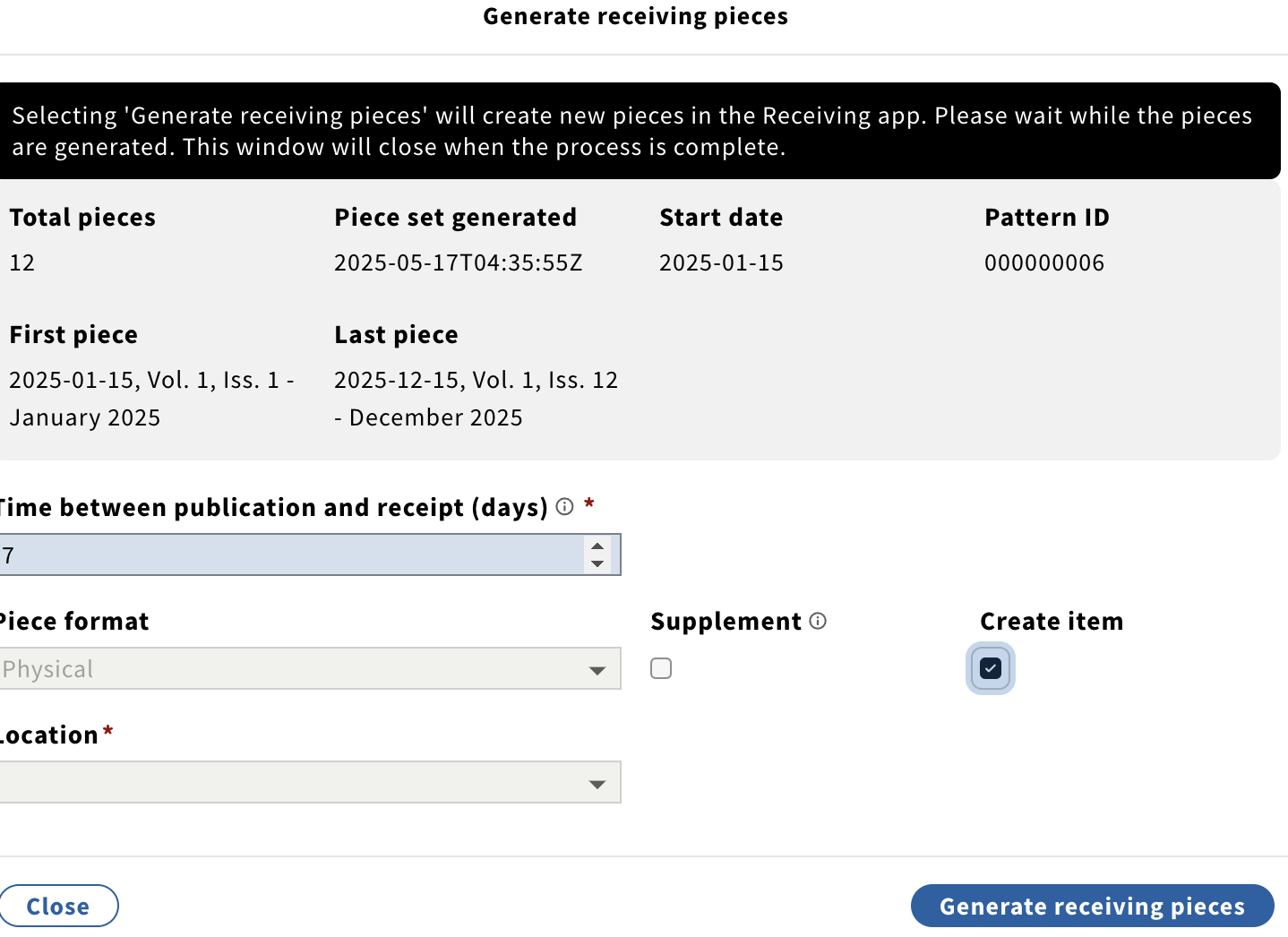 [Speaker Notes: Stay in SERIALS – once you create the pattern, generate predicted pieces, you then need to generate the receiving pieces.

Once you do this, go to the RECEIVING APP]
RECEIVING
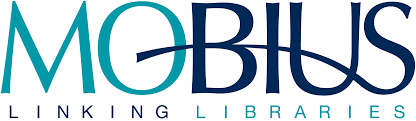 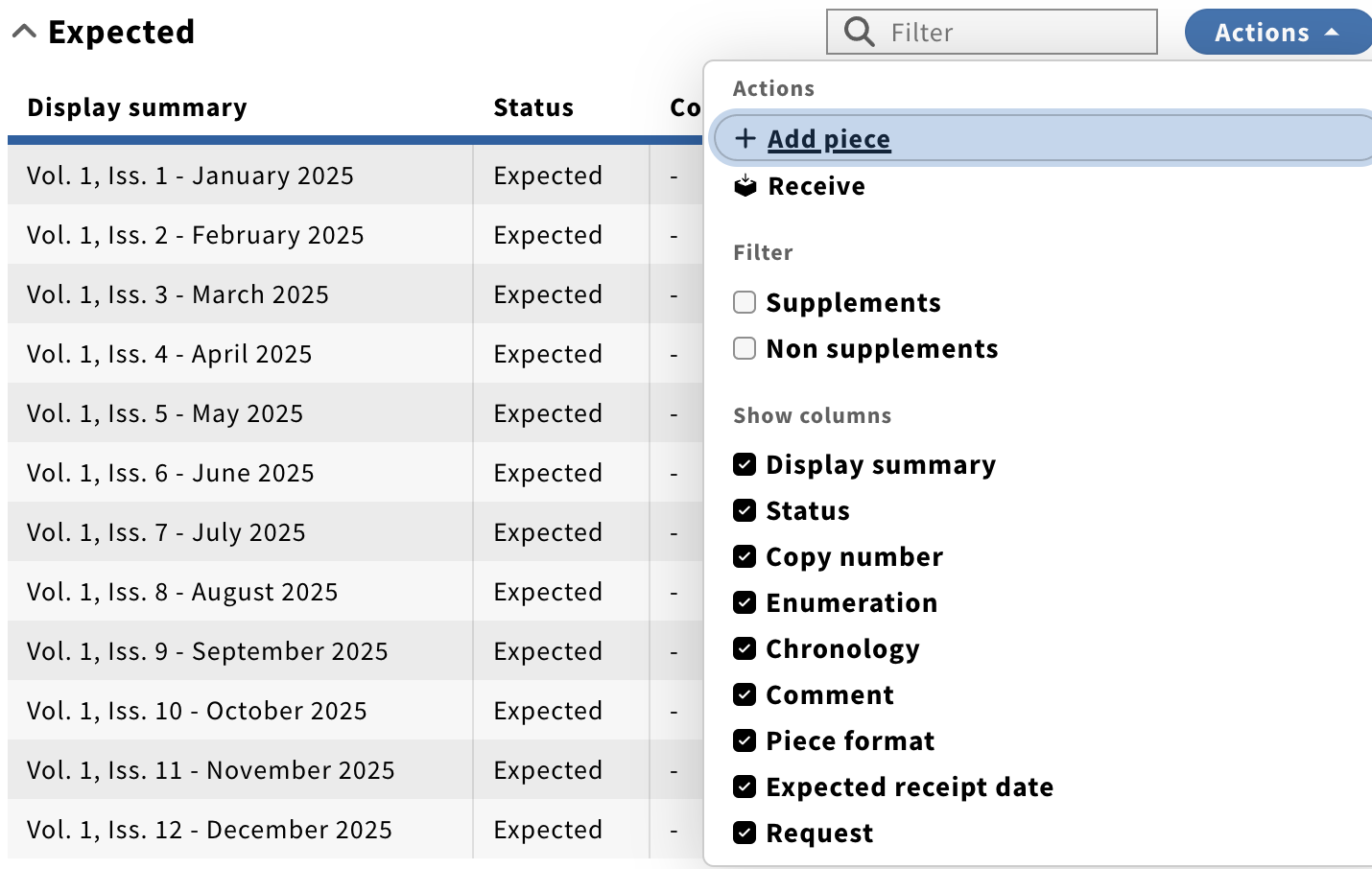 [Speaker Notes: GO to RECEIVING
SEARCH FOR YOUR TITLE
MIDDLE WAY DOWN – ACTIONS BUTTON (on right)
RECEIVE]
RECEIVING
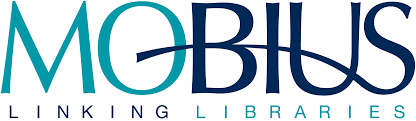 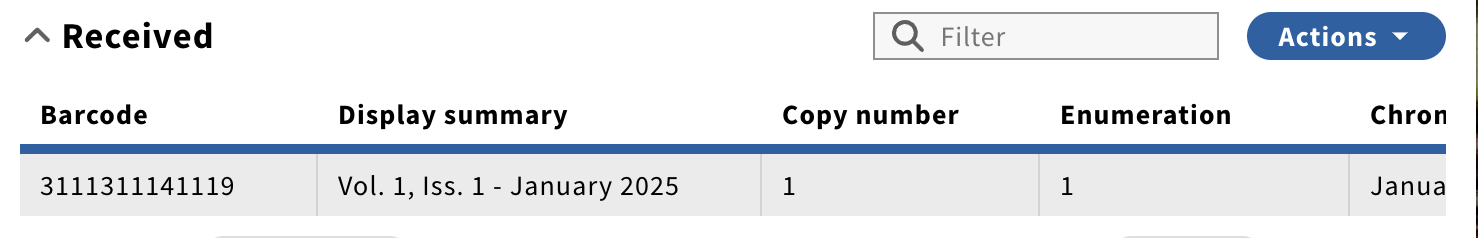 [Speaker Notes: RECEIVE your first issue – then, go back in and fill in more of it including barcode, issue info, etc.

LOCATE as of May/early June 2025 is kind of a mess with issues and dates (to be fixed soon)

https://ramsons.docs.folio.org/docs/acquisitions/serials/]
Coming Up…
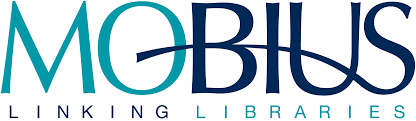 Ramsons (SERIALS):
Ability to delete predicted pieces
Modify publication patterns (before creating predicted pieces)
Sunflower (SERIALS):
[Speaker Notes: MU: https://libraryguides.missouri.edu/folio/ramsons 

https://connect.ebsco.com/s/share-video-authenticated?vtui__mediaId=a1hUT000000J77RYAS]
Resources
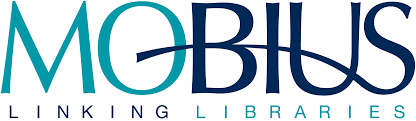 EBSCO Connect!
FOLIO Guided Tour: Serials Receiving Workflow
Receiving & Claiming Serials
MOBIUS Wiki!
Serials & More
Original Molly Driscoll Training & MOBIUS Training
[Speaker Notes: Don’t struggle, learn!
EBSCO Connect - better format now.
Search and browse videos.]
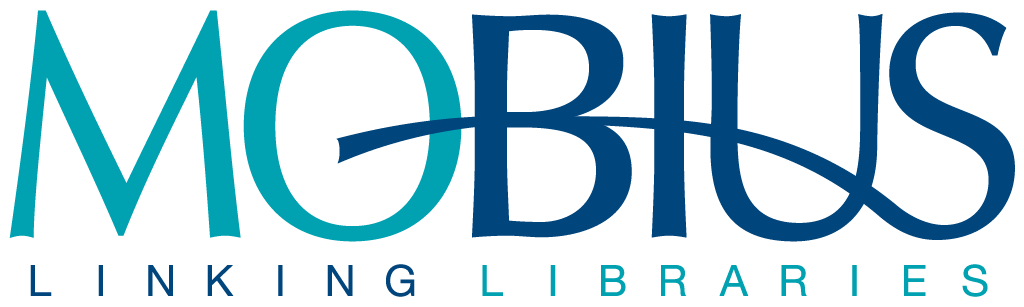 THANK YOU!
[Speaker Notes: THANK YOU.]